WEL COME
TO
SMART INDIAN SHOP
II  श्री गणेशाय नमः II
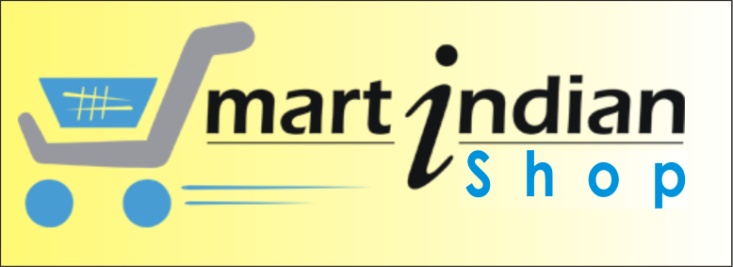 1
www.smartindianshopcom
Thursday, September 24, 2015
LIFE  CHANGING
BUSINESS
OPPORTUNITY
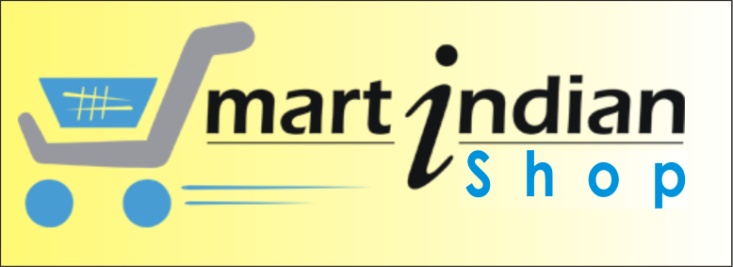 2
www.smartindianshopcom
Thursday, September 24, 2015
Question is…
Why a person need an Opportunity…?
Rs: 100000/-
Statics is Showing the Answer,
Are you agree?
Let’s See The Monthly Cost of Living for a common Man in India in last few decades.
Rs: 10000/-
Rs: 1000/-
Sources: 
Planning Commission
Govt. of India
Rs: 100/-
Rs: 10/-
Rs: 1/-
3
www.smartindianshopcom
Thursday, September 24, 2015
1920   1940    1960   1980   2000     2020
Price Inflation in last few decades
4
www.smartindianshopcom
Thursday, September 24, 2015
We Must need an Opportunity...
*Assumption
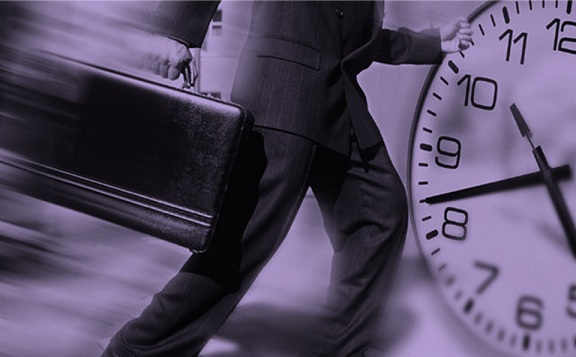 Hello!!!    Are you busy running everyday
trying to fulfill your ‘BIG’ dreams?
5
www.smartindinshop.com
Thursday, September 24, 2015
So, what are your
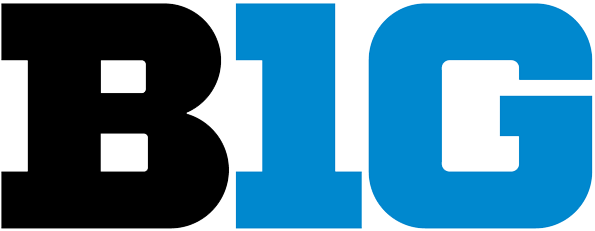 DREAMS?
6
www.smartindianshop.com
Thursday, September 24, 2015
Do You Wish to have a Luxury Car…?
(Explore The Luxury)
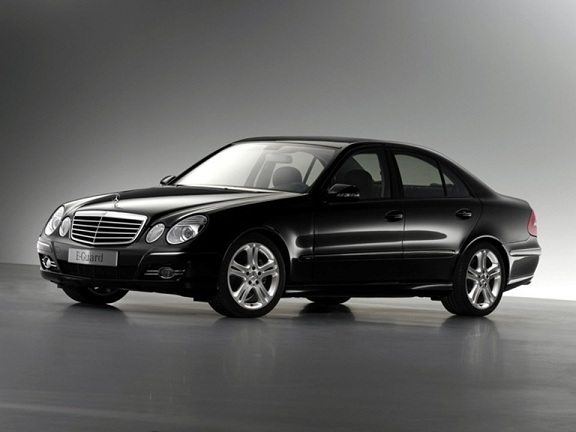 7
www.smartindianshop.com
Thursday, September 24, 2015
Do You Love Holidaying…?
(Explore Diverse Heritage ~ Culture ~ Language ~ Food ~ Dress ~ Beaches ~ Mountains ~ Wild Life)
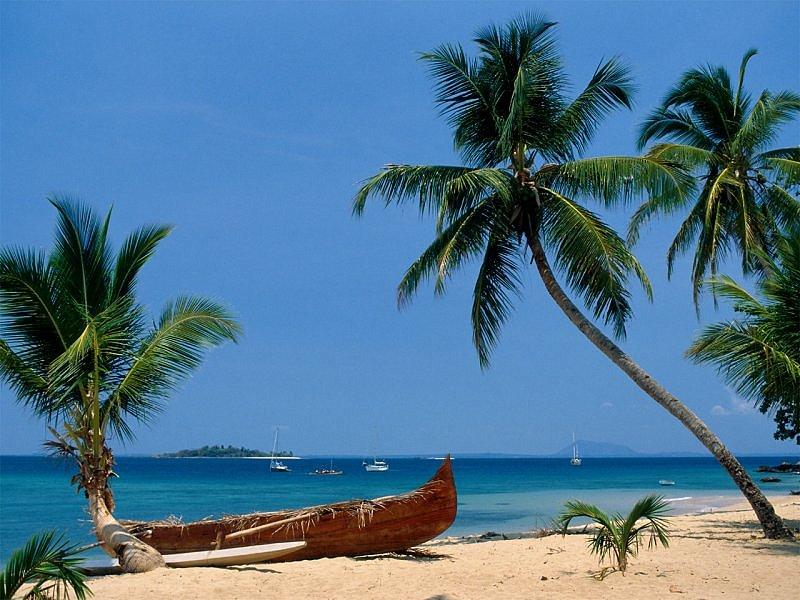 8
www.smartindianshop.com
Thursday, September 24, 2015
Do You wish to have a Big Villa…?
(Explore the Luxury Stay at home)
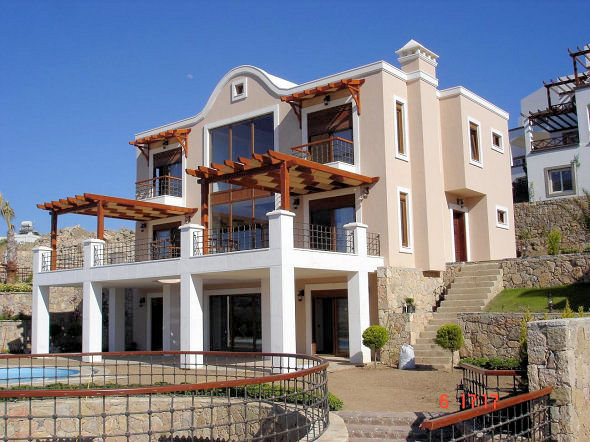 9
www.smartindianshop.com
Thursday, September 24, 2015
Do You Wish to Have Time Freedom?
(Spend Quality time with Your Family and go on Frequent Vacation to Your Favorite Holiday Destinations)
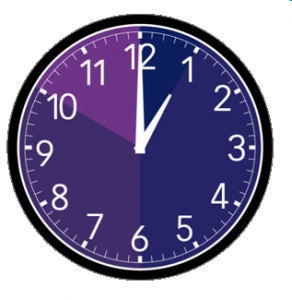 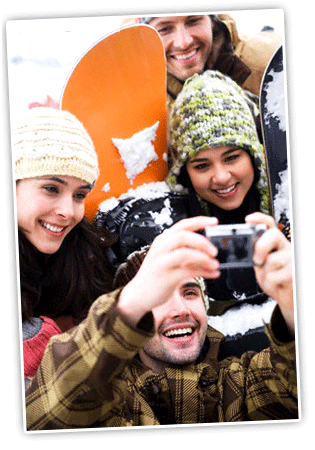 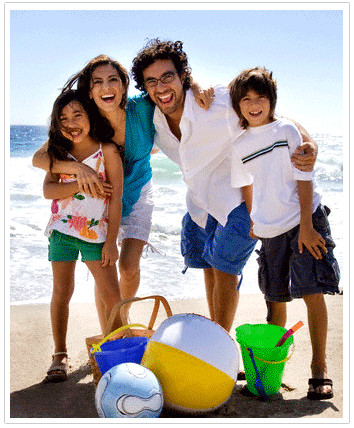 Freedom
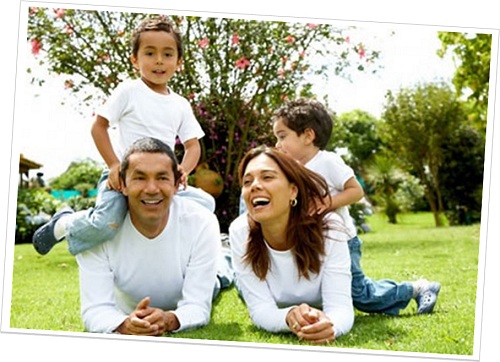 Thursday, September 24, 2015
10
www.smartindianshop.com
Do You Wish to Have Money Freedom?
(Look beyond Just Survival & Have enough Financial Resources to Live a Quality Life without Stress)
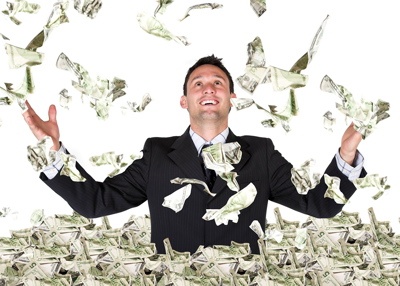 11
www.smartindianshop.com
Thursday, September 24, 2015
Do You Wish To Send Your Child to Top Institute?
(Child’s Education)
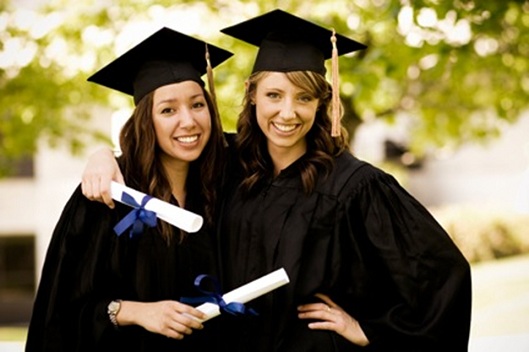 12
www.smartindianshop.com
Thursday, September 24, 2015
Do You Wish to have Best Plan for Child’s Marriage?
(Child’s Marriage)
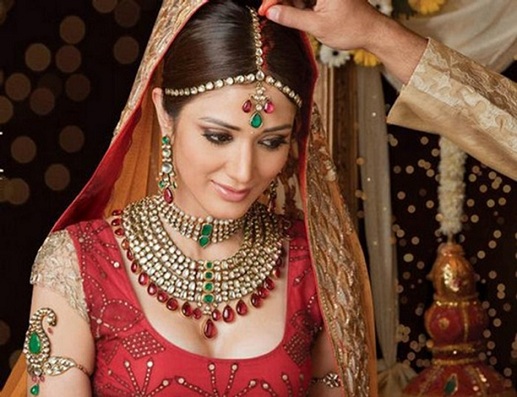 13
www.smartindianshop.com
Thursday, September 24, 2015
Total Cost Rs. 100,00,000 ?
If You Save 50,000 Per Month…
Rs. 50,000 X 12 Month = 6,00,000
Rs. 6,00,000 X 10 Years = 60,00,000
Do You Earn 
Rs. 50,000 Per Month ?
What About Your Dreams ?
www.smartindianshop.com
14
Thursday, September 24, 2015
Dreams ???
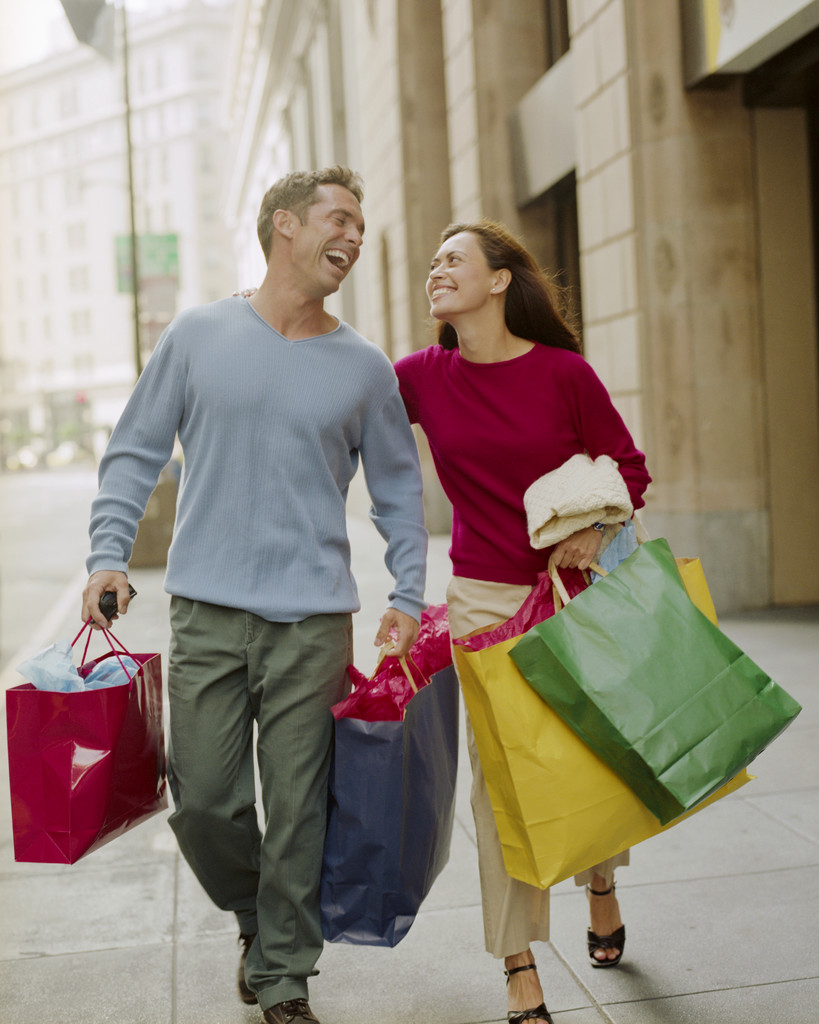 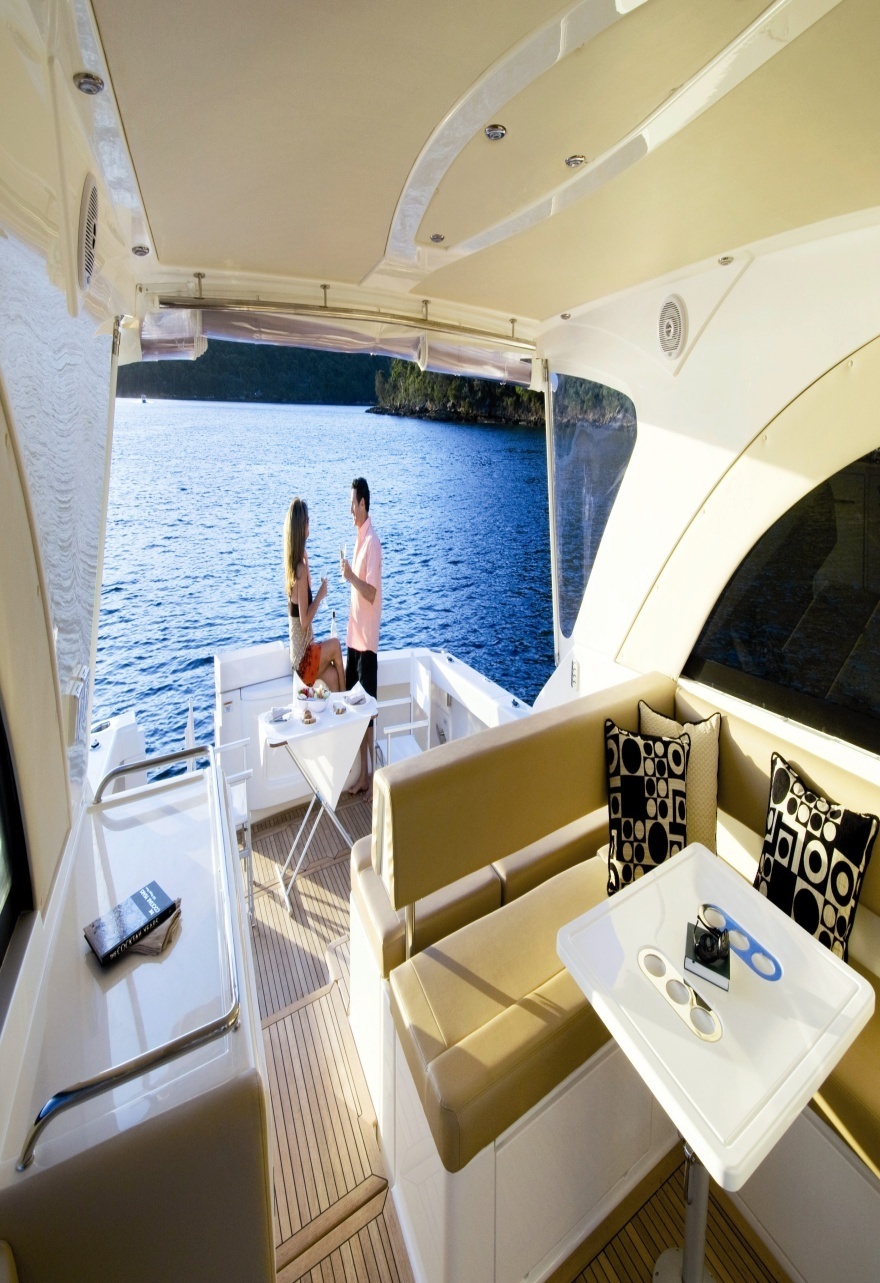 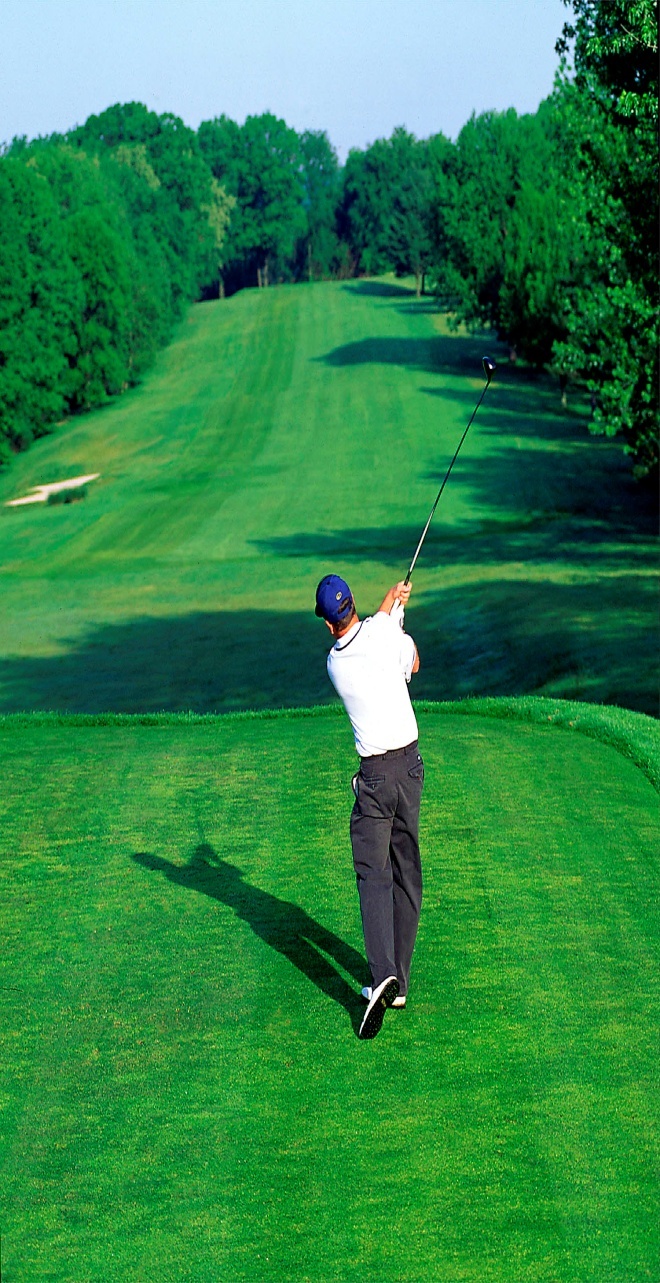 15
www.smartindianshop.com
Thursday, September 24, 2015
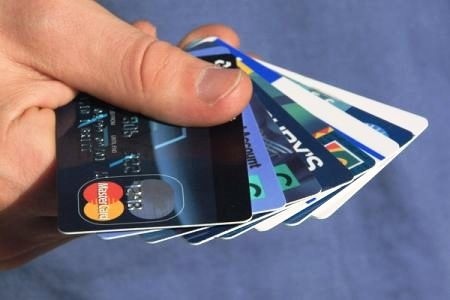 “Mana ke Paisa Khuda nahi,Lekin Dosto yeh Khuda se kam bhi nahi………….!!”
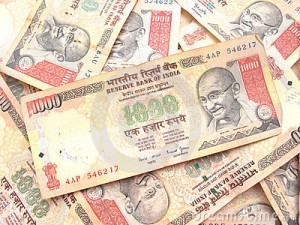 Have You Big Bank Balance?
Thursday, September 24, 2015
16
www.smartindianshop.com
But, what is your
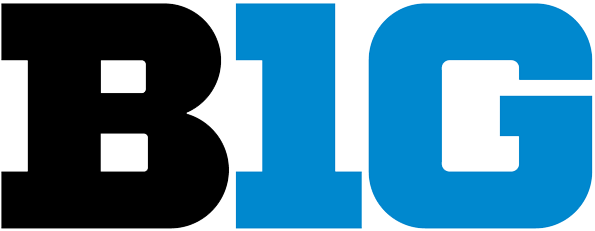 Plan??
17
www.smartindianshop.com
Thursday, September 24, 2015
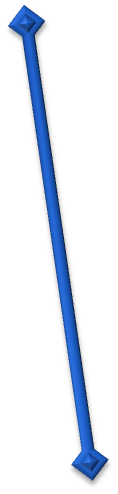 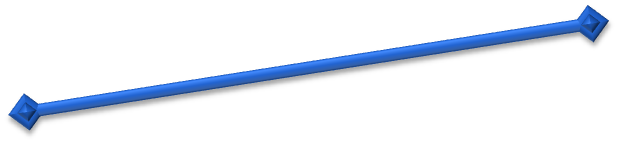 Then what to do?
There are 4 ways to earn Money
E = EMPLOYEE
You have a 
Job
B = BUSINESS
You own a system & People work for you
Want to Switch?
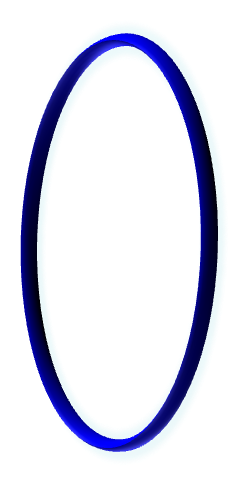 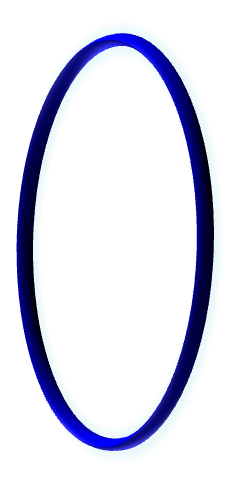 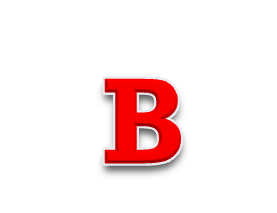 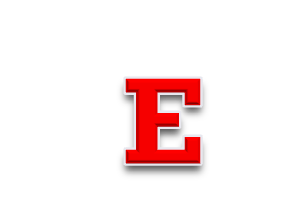 What is Common in both
What is Common in both
Team work
 Passive Income
 Unlimited Earning
Individual effort
 Active Income
 Limited Earning
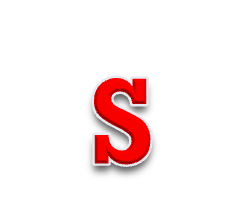 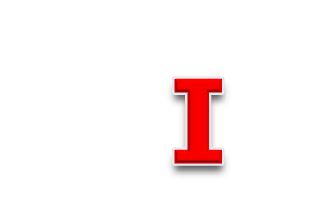 S = SELF EMPLOYED
Your own 
Job
I = INVESTMENT
Money works for
You
18
www.smartindianshop.com
Thursday, September 24, 2015
Become a Business Owner where People work for you.
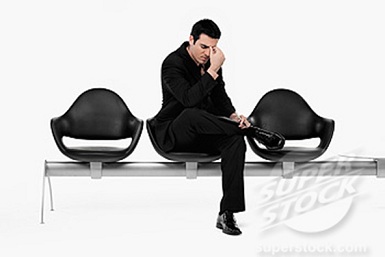 Well, now that you are here, may be you need some help!!
Let me share with you Our Speed Plan
 to help you Achieve Your Dreams!!
19
Thursday, September 24, 2015
www.smartindianshop.com
“ Welcome To”
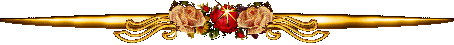 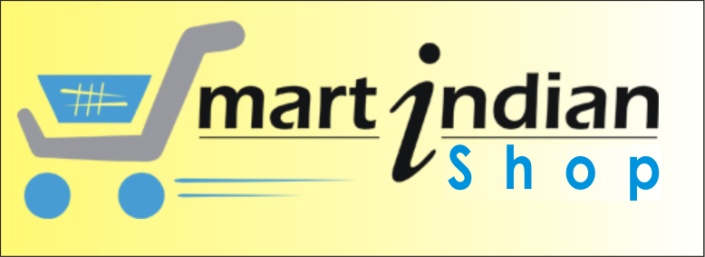 SMART INDIAN SHOP
www.smartindianshop.com
A LIFE CHANGING BUSINESS OPPORTUNITY
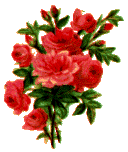 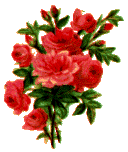 Contact~ +91-7044191339
20
www.smartindianshop.com
Thursday, September 24, 2015
SMART INDIAN SHOP
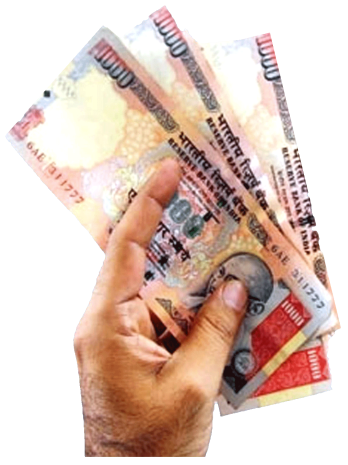 www.smartindianshop.com
Presents A Life Changing Business Opportunity
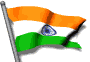 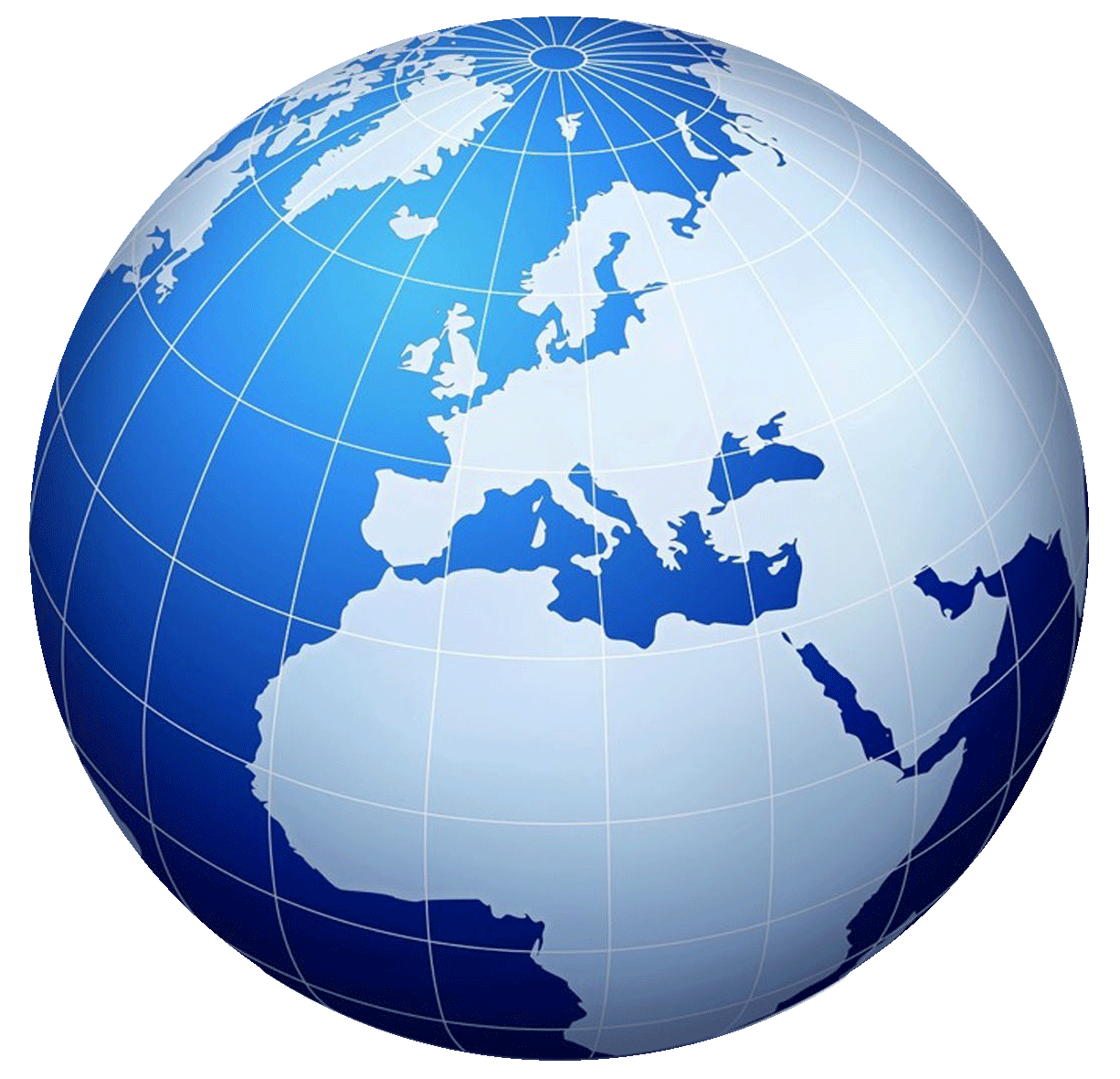 The Right CompanyThe Right Product
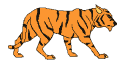 *** The Right Compensation
***The Right Leadership
***The Right Timing
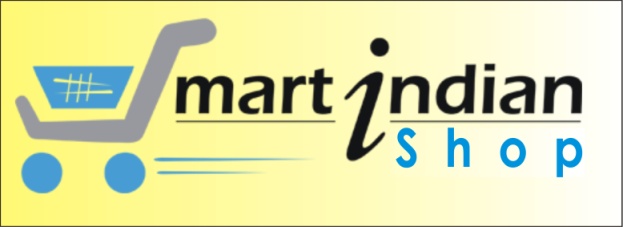 21
Thursday, September 24, 2015
www.smartindianshop.com
SMART INDIAN SHOP
www.smartindianshop.com
About Us:-
"To make people Healthy To make people Wealthy"

To provide natural, high quality, daily consumable, rejuvenating health product at reasonable prices. Product which everyone wants, everyone needs and everyone loves.

To provide a simple & best business plan. To provide an outstanding opportunity for those who want to build a better lifestyle for themselves and their families.

To provide equal opportunity to all sections of the society. To become the biggest direct selling organization in India and changing the lives of those who believe in it.
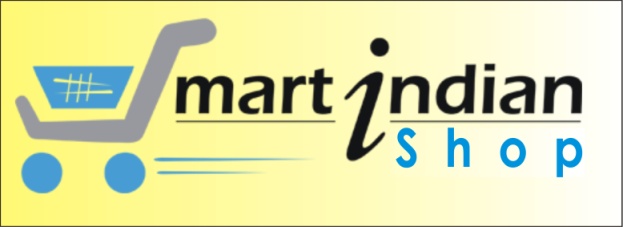 22
www.smartindianshop.com
Thursday, September 24, 2015
SMART INDIAN SHOP
www.smartindianshop.com
Powerful  Management Team of  Smart Indian Shop
CMD
Director
Director
Company Development Committee
Leaders & Distributors
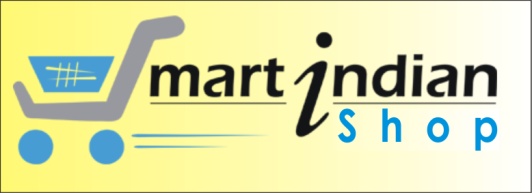 23
www.smartindianshop.com
Thursday, September 24, 2015
SMART INDIAN SHOP
Certificates:-
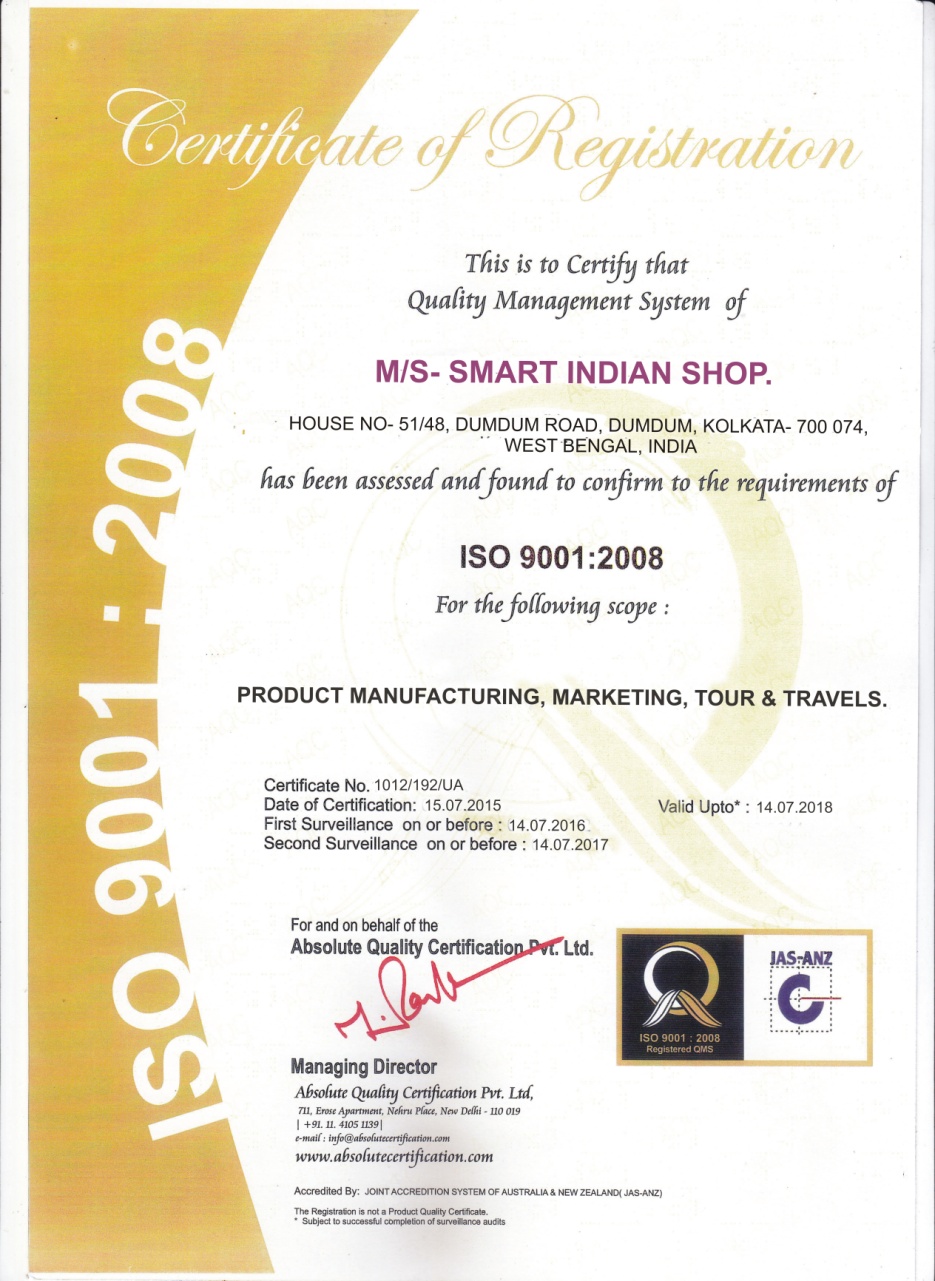 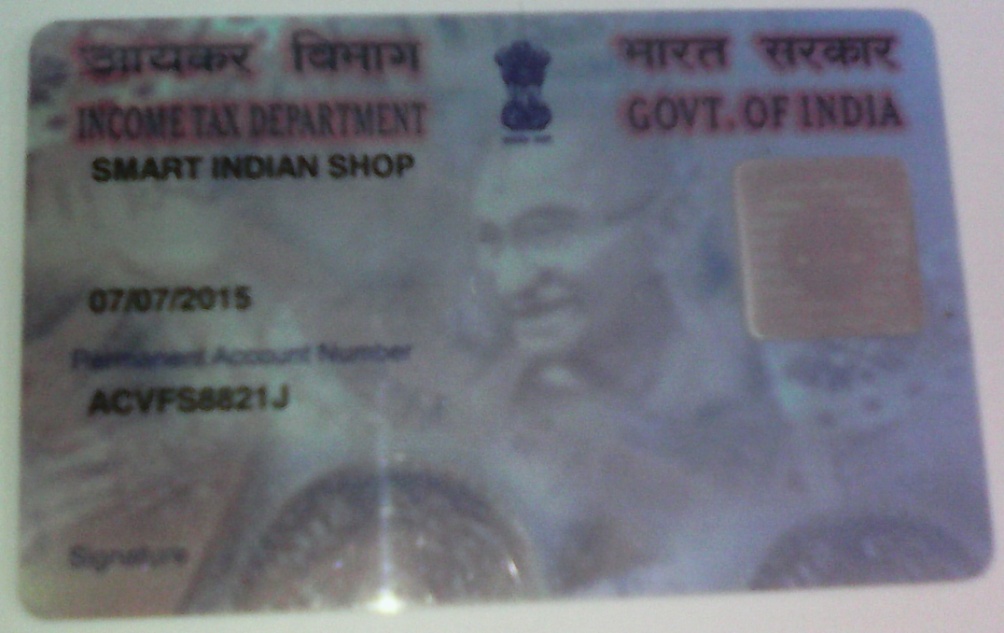 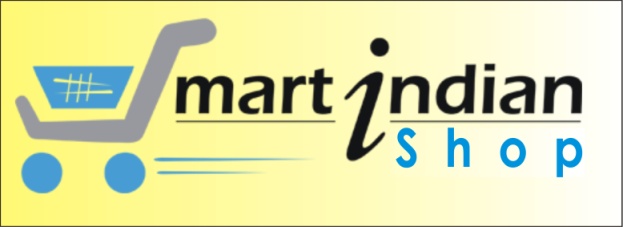 24
www.smartindianshop.com
Thursday, September 24, 2015
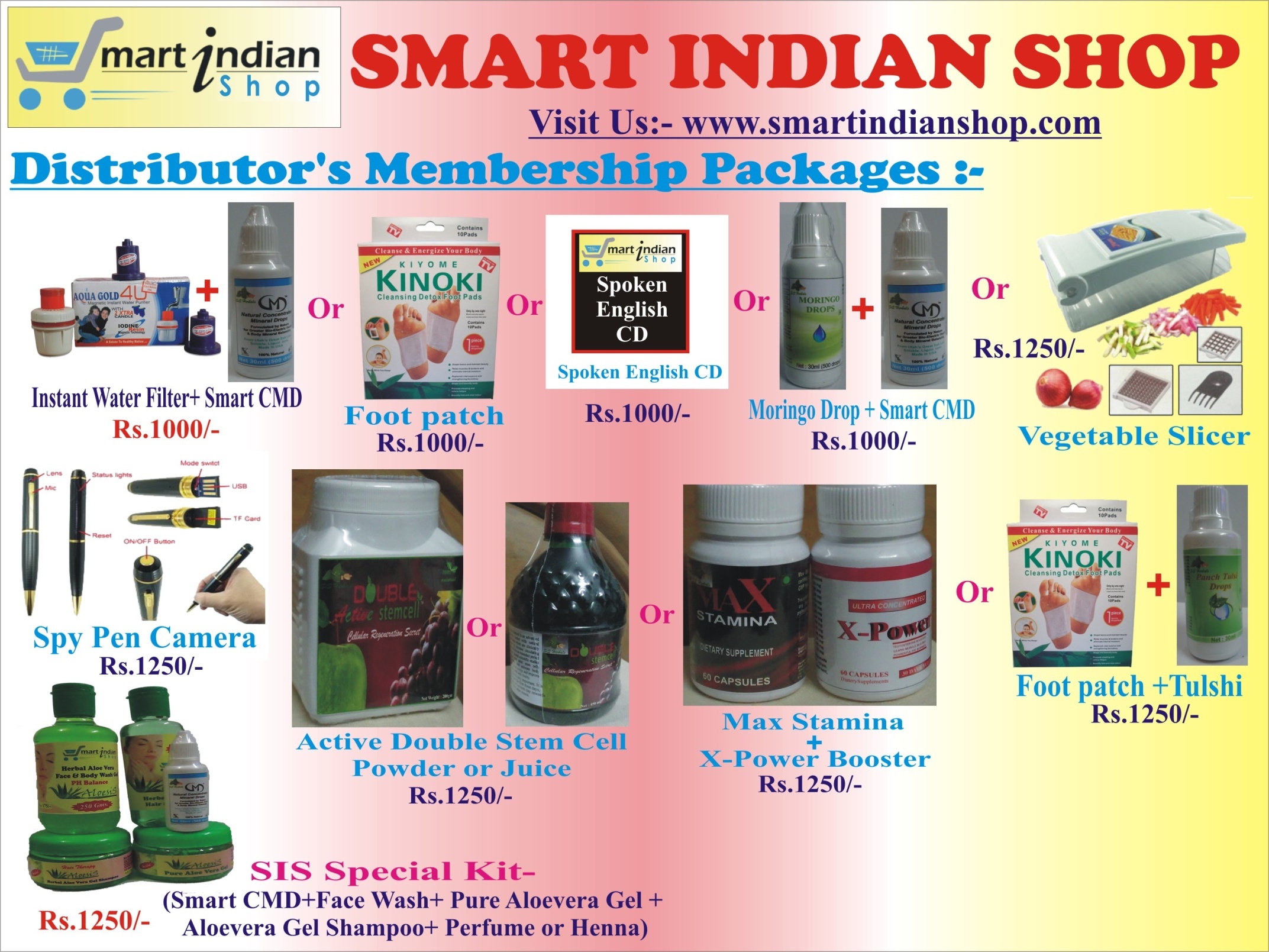 Thursday, September 24, 2015
25
www.smartindianshop.com
SMART INDIAN SHOP
There are
Many ways to make
Money
with
www.smartindianshop.com
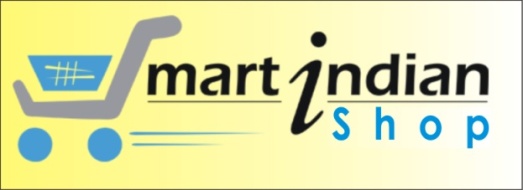 26
www.smartindianshop.com
Thursday, September 24, 2015
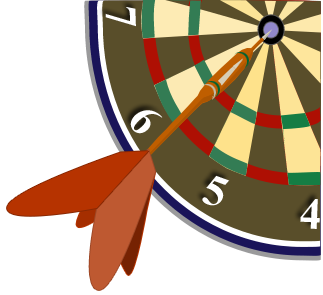 SMART INDIAN SHOP
Forteen  types of Income:-
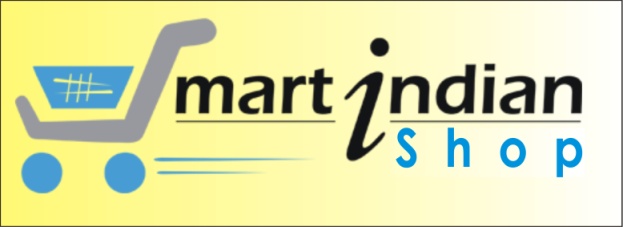 27
www.smartindianshop.com
Thursday, September 24, 2015
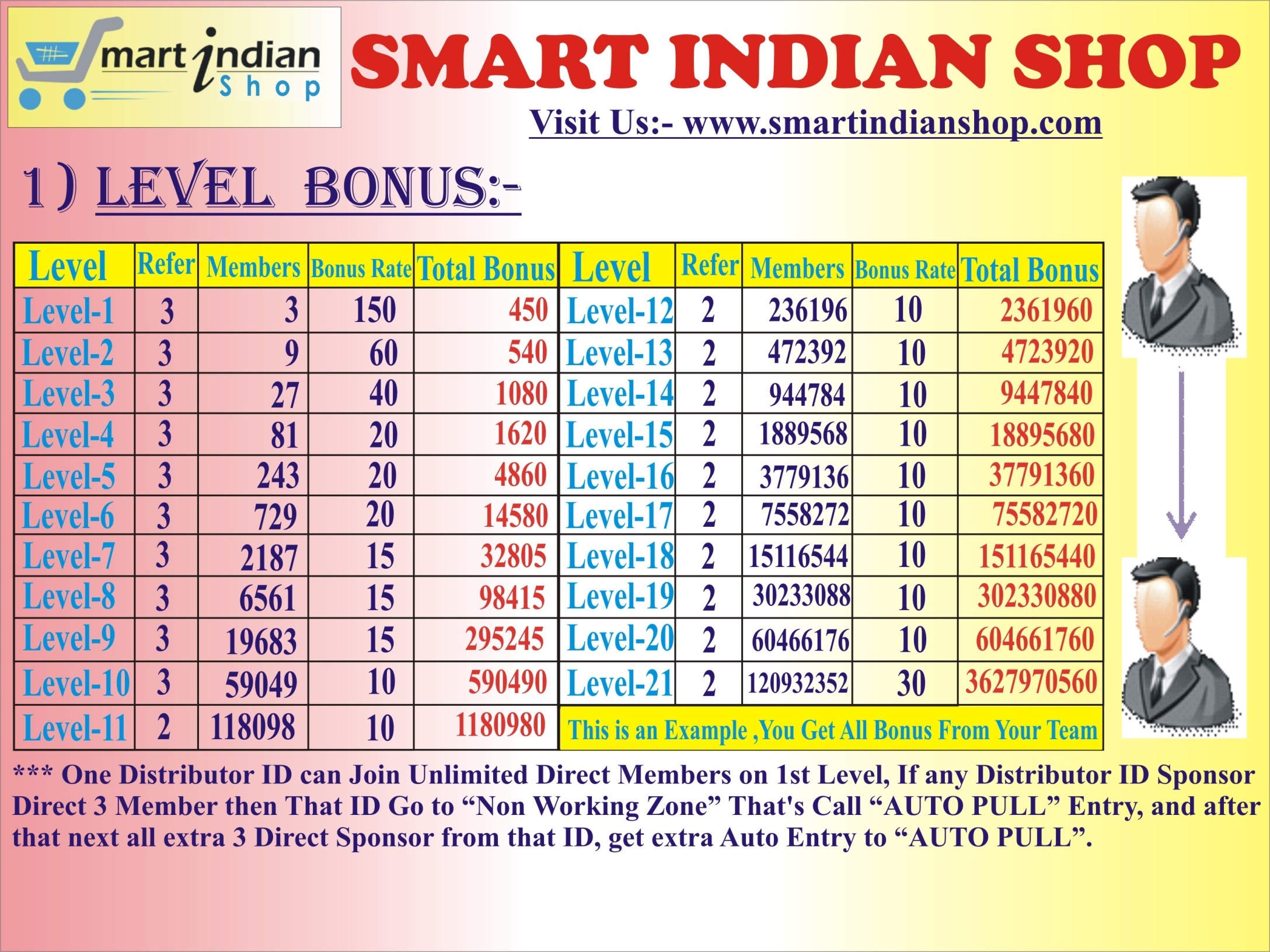 28
Thursday, September 24, 2015
www.smartindianshop.com
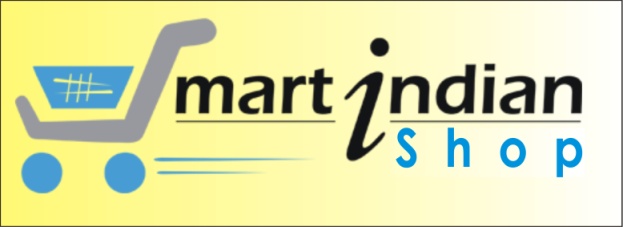 SMART INDIAN SHOP
2. Auto Pull Bonus:-
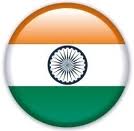 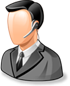 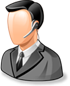 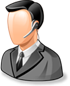 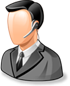 *** For Running “Auto Pull” System, another 2 Entry System for “Auto Pull”:-
i)  Re- Purchase ( Every 10000 “BV” sale from Company 1 free Id goes to Auto Pull).
ii) When any Distributor ID get “Royalty + Auto Pull” income Rs.5000/-, Then Rs.500/-deducted 
     from that wallet & send 1 ID to Auto Pull.
29
www.smartindianshop.com
Thursday, September 24, 2015
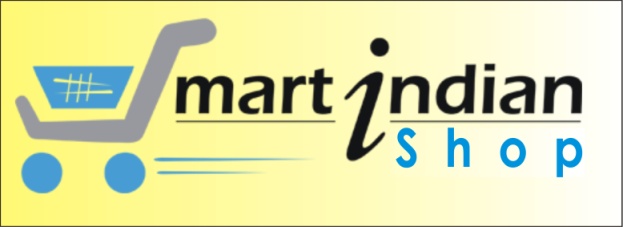 SMART INDIAN SHOP
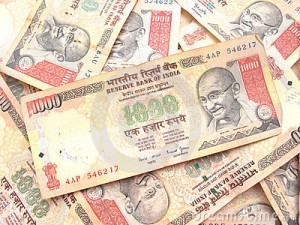 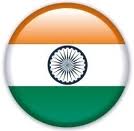 3. Royalty Club Achiever Bonus:-
Cutting Rs.20/- from Total Monthly 
Joining ID of Company, and Cutting 3% 
From Total Re-Purchase “BV” in a 
Month of Company, And then It’s Equal 
Divided to Achievers of Royalty Club.  

*** Royalty Achieving System:-
When Any ID Qualify For Auto Pull & Create 500 ID (Ratio-40:60) on His / Her Team in any Duration (No Time Limit).
When Any ID Qualify For Auto Pull & Create 100 ID (Ratio-40:60) on His / Her Team within 60 days From Join.
*** 40:60 Ratio (One Leg Strong, 40% ID from it and Next all Leg accumulated 60% ID).
30
www.smartindianshop.com
Thursday, September 24, 2015
SMART INDIAN SHOP
www.smartindianshop.com
4. CNF Holder Bonus:-
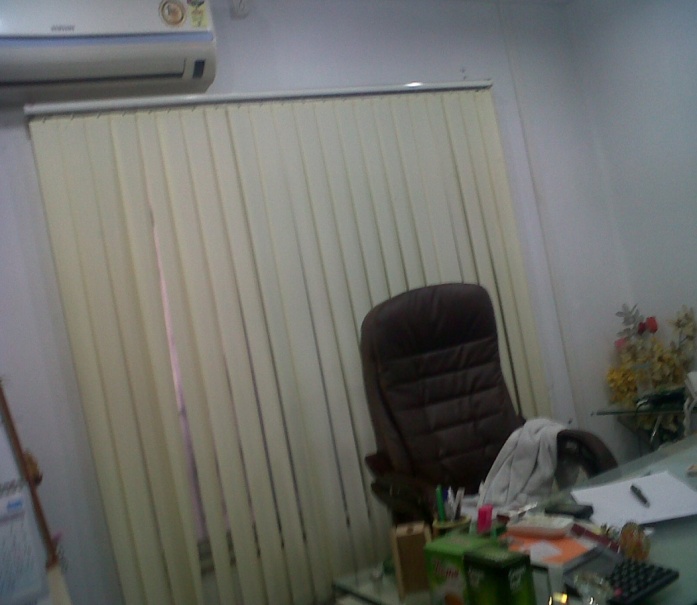 If any Member Purchase 100 Joining Kit at a time 
then He / She Eligible for CNF holder of an Area , 
and get Rs.60/- from Joining Pack Lifetime, And 
also earn 12% of Re-Purchase “BV” from his 
“CNF” Point. (If any Franchise holder of Company
 Under this CNF then all benefit of Franchise holder 
will deduct from “CNF” Bonus Percentage).
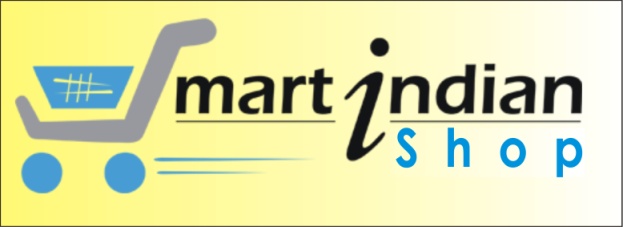 31
www.smartindianshop.com
Thursday, September 24, 2015
SMART INDIAN SHOP
www.smartindianshop.com
5. Franchise Holder Bonus:-
If any Member Purchase 25 Joining Kit at a time 
then He / She Eligible for Franchise holder and 
get Rs.40/- from Joining Pack Lifetime. 
And also earn 7% of Re-Purchase “BV” from 
his/her Franchise Point.
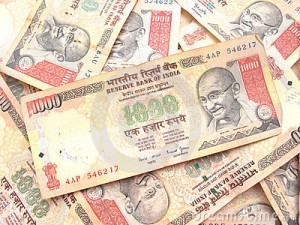 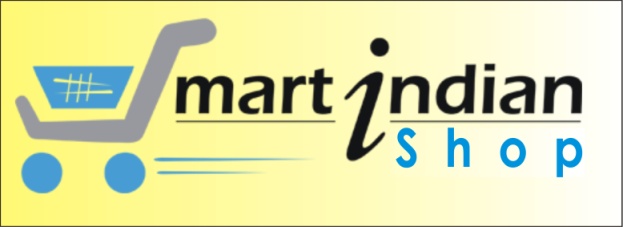 32
www.smartindianshopcom
Thursday, September 24, 2015
SMART INDIAN SHOP
www.smartindianshop.com
6. Franchise Introducer Bonus:-
If any Member Introduce Franchise then He / She
get Rs.10/- From Joining Kit Lifetime. And also 
earn 1% of Re-Purchase “BV” from his Introduce 
Franchise Point as Monthly basis.
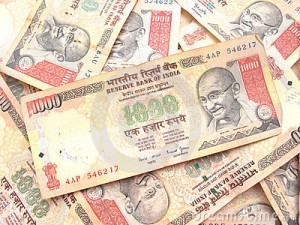 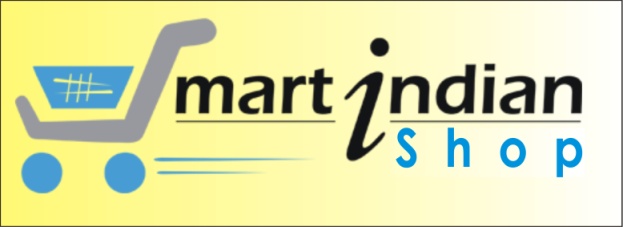 33
www.smartindianshop.com
Thursday, September 24, 2015
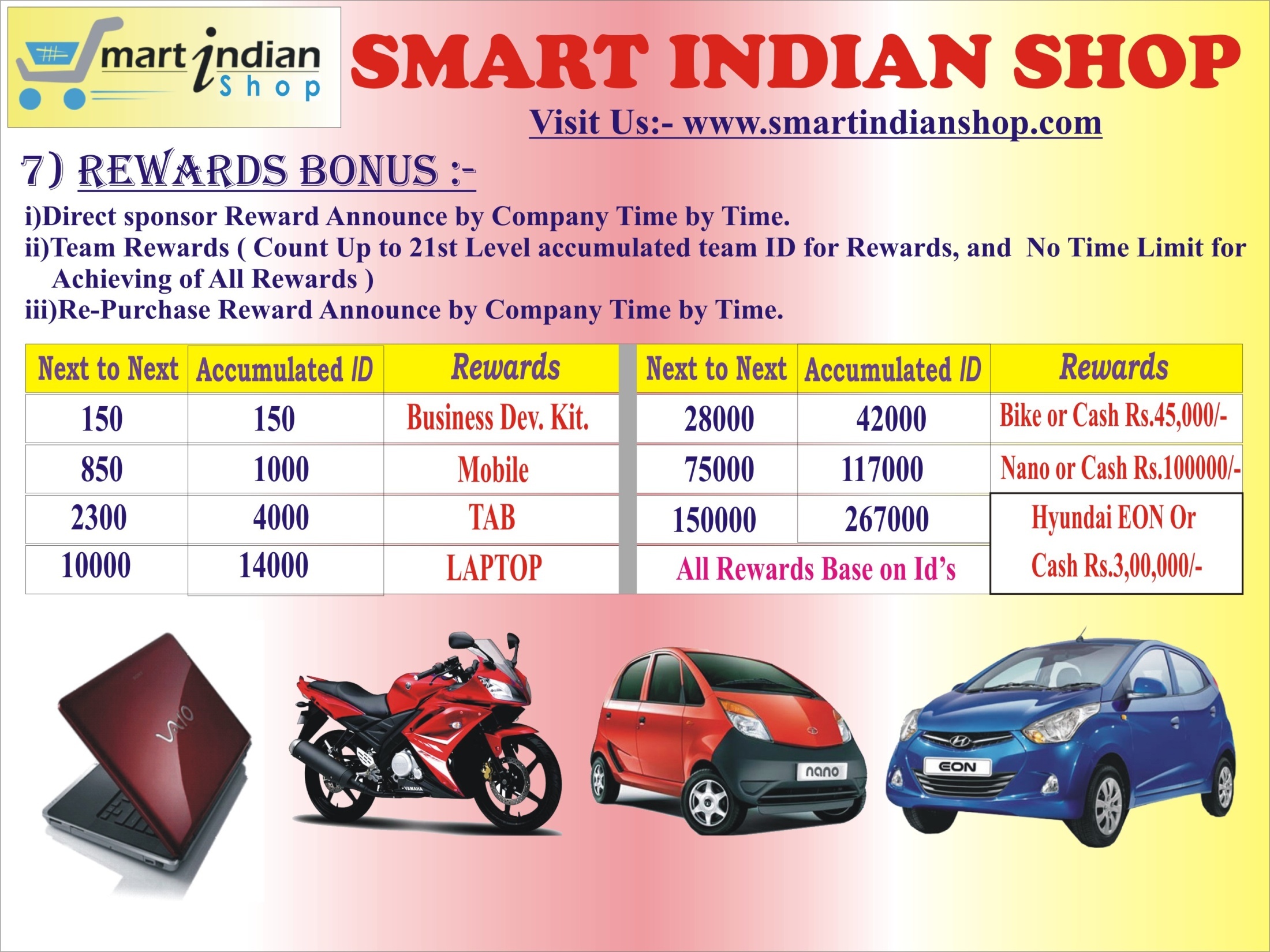 34
Thursday, September 24, 2015
www.smartindianshop.com
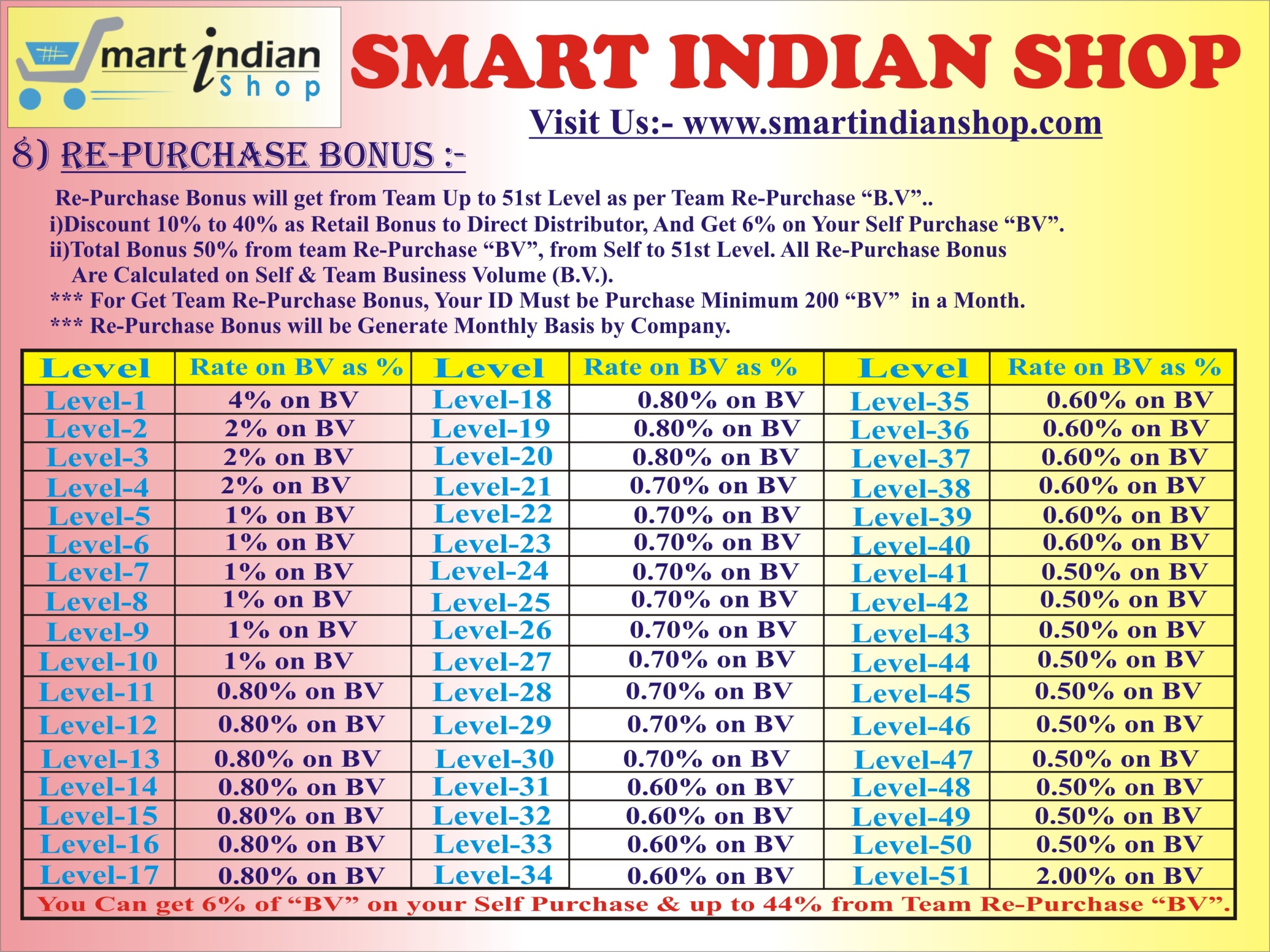 www.smartindianshop.com
35
Thursday, September 24, 2015
SMART INDIAN SHOP
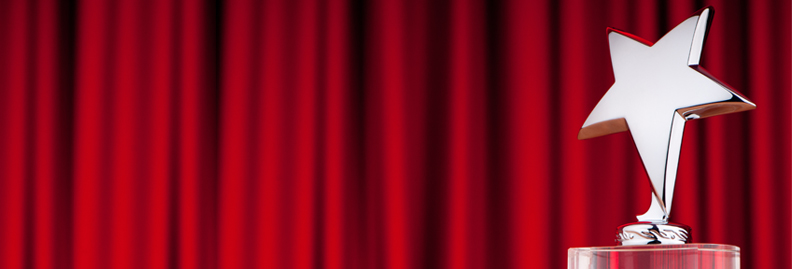 STAR Distributor
9. Meeting & Seminar Fund Bonus:-
Company will Cutting 2% From Total Re-Purchase 
“BV” in a Month of Company, Then Its Equal Divided 
to Achievers of “Meeting & Seminar Fund Bonus”.  

***If any Member or Distributor Sale 45,000 “BV” (Ratio-40:60)from His / Her 
Team in a Month, or Sale 1,00,000 “BV” (Ratio-40:60)Accumulated from team 
(No time limit) & Continue Sale 15,000 “BV” Per Month From Team for Next 
Two Month, then He / She can eligible for “Meeting & Seminar Fund Bonus”.
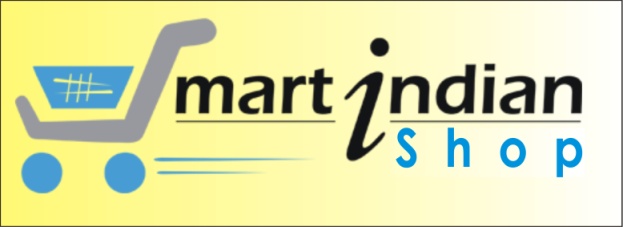 36
www.smartindianshop.com
Thursday, September 24, 2015
SMART INDIAN SHOP
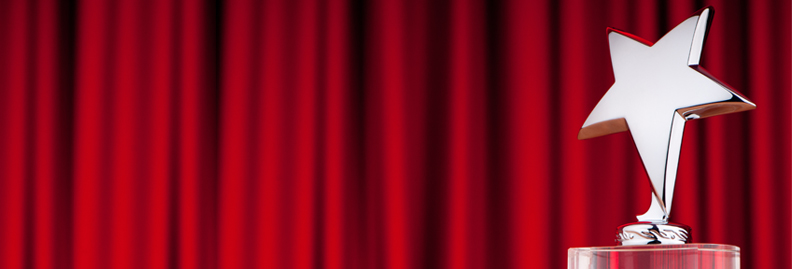 Silver STAR Distributor
10. Travel & Fuel Fund Bonus:-
Company will Cutting 2% From Total Re-Purchase 
“BV” in a Month of Company, Then Its Equal Divided
 to Achievers of “Travel & Fuel Fund Bonus”.  

***If any Member or Distributor Sale 60,000 “BV” (Ratio-40:60)from His / Her 
Team in a Month, or Sale 1,50,000 “BV” (Ratio-40:60)Accumulated from 
team(No time limit) & Continue Sale 25,000 “BV” Per Month From Team for
Next Two Month, then He / She can eligible for “Travel & Fuel Fund Bonus”.
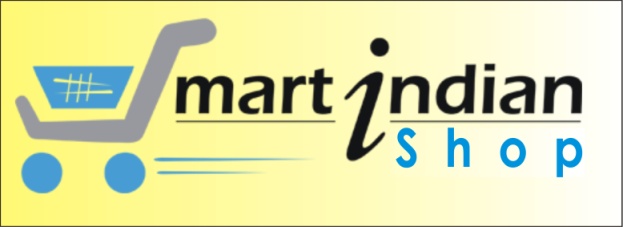 37
www.smartindianshop.com
Thursday, September 24, 2015
SMART INDIAN SHOP
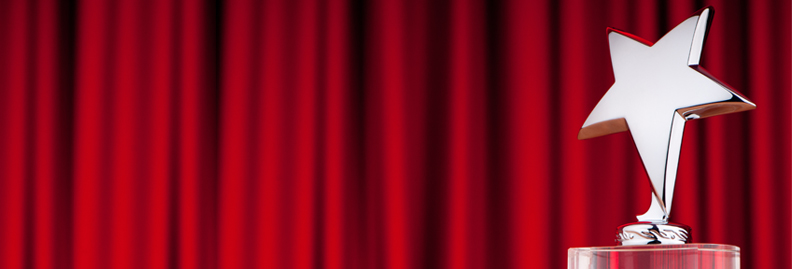 Gold STAR Distributor
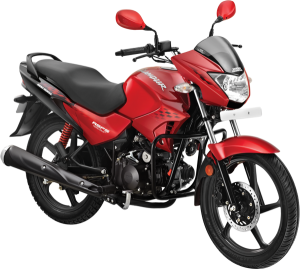 11. Bike Fund Bonus:-
Company will Cutting 2% From Total Re-Purchase 
  “BV” in a Month of Company, Then Its Equal Divided 
  to Achievers of “BIKE Fund Bonus”.  

***If any Member or Distributor Sale 3,00,000 (Three Lakh) “BV” (Ratio-40:60)
Accumulated from team (No time limit) & Continue Sale 25,000 “BV” Per Month 
From Team for Next Two Month, then He / She can eligible for “BIKE Fund Bonus”.
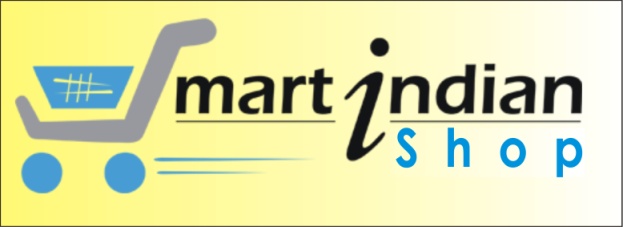 38
Thursday, September 24, 2015
www.smartindianshop.com
SMART INDIAN SHOP
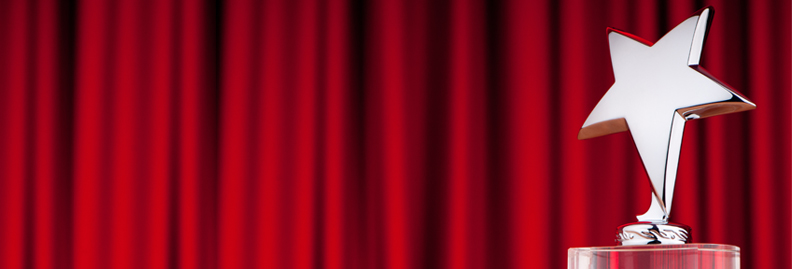 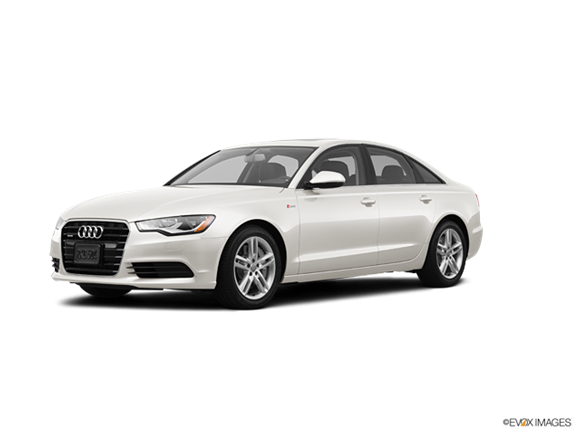 Platinum STAR Distributor
12. Car Fund Bonus:-
Company will Cutting 2% From Total Re-Purchase 
    “BV” in a Month of Company, Then Its Equal Divided to
    Achievers of “CAR Fund Bonus”.  

  ***If any Member or Distributor Sale 6,00,000 (Six Lakh) “BV” (Ratio-40:60) 
  Accumulated from team (No time limit) & Continue Sale 25,000 “BV” Per Month
 From Team for Next Two Month, then He / She can eligible for “CAR Fund Bonus”.
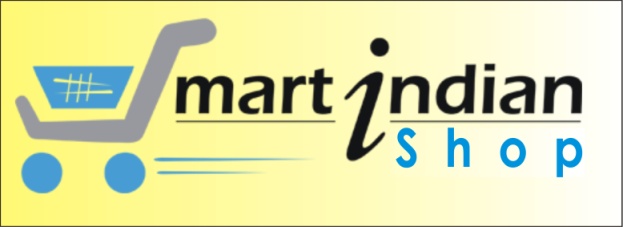 www.smartindianshop.com
39
Thursday, September 24, 2015
SMART INDIAN SHOP
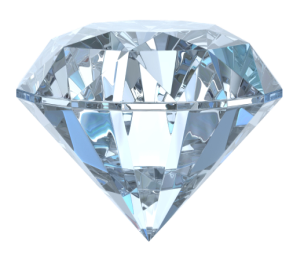 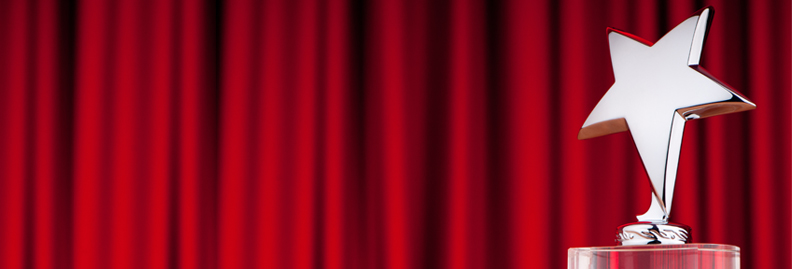 Diamond STAR Distributor
13. Medical & Health Fund Bonus:-
Company will Cutting 2% From Total Re-Purchase 
“BV” in a Month of Company, Then Its Equal Divided to
 Achievers of “Medical & Health Fund Bonus”.  

***If any Member or Distributor Sale 9,00,000 (Nine Lakh) “BV” (Ratio-40:60) 
Accumulated from team (No time limit) & Continue Sale 25,000 “BV” Per Month 
From Team for Next Two Month, then He / She can eligible for “Medical & 
Health Fund Bonus”.
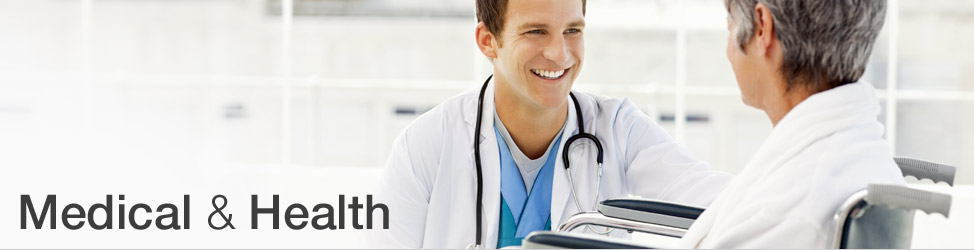 www.smartindianshop.com
40
Thursday, September 24, 2015
SMART INDIAN SHOP
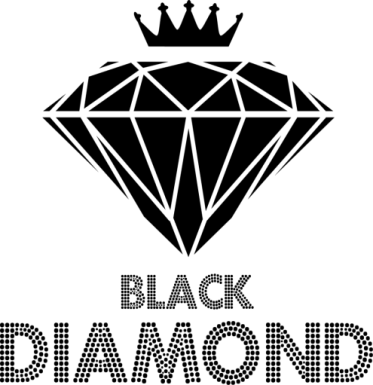 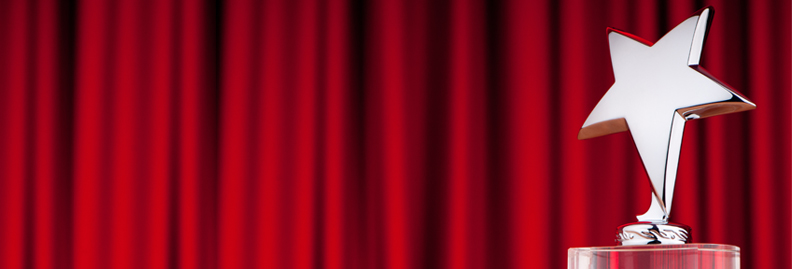 Black Diamond STAR
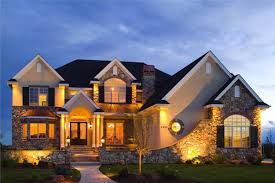 14. House Fund Bonus:-
Company will Cutting 2% From Total Re-Purchase 
“BV” in a Month of Company, Then Its Equal Divided 
to Achievers of “HOUSE Fund Bonus”.  
***If any Member or Distributor Sale 12,00,000 (Twelve Lakh) “BV” 
(Ratio-40:60) Accumulated from team (No time limit) & Continue Sale 25,000
 “BV” Per Month From Team for Next Two Month, then He / She can eligible 
for “HOUSE Fund Bonus”.
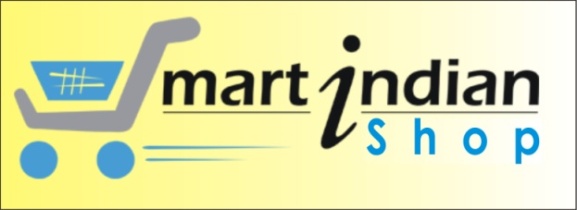 41
www.smartindianshop.com
Thursday, September 24, 2015
Happy Life
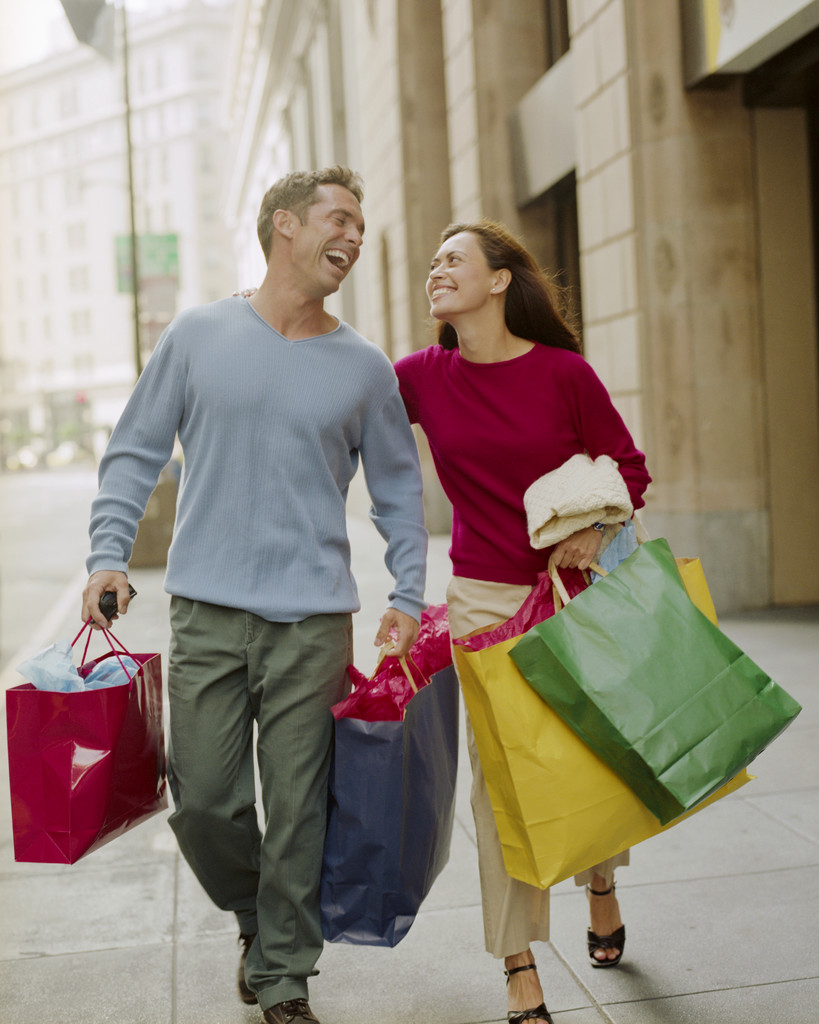 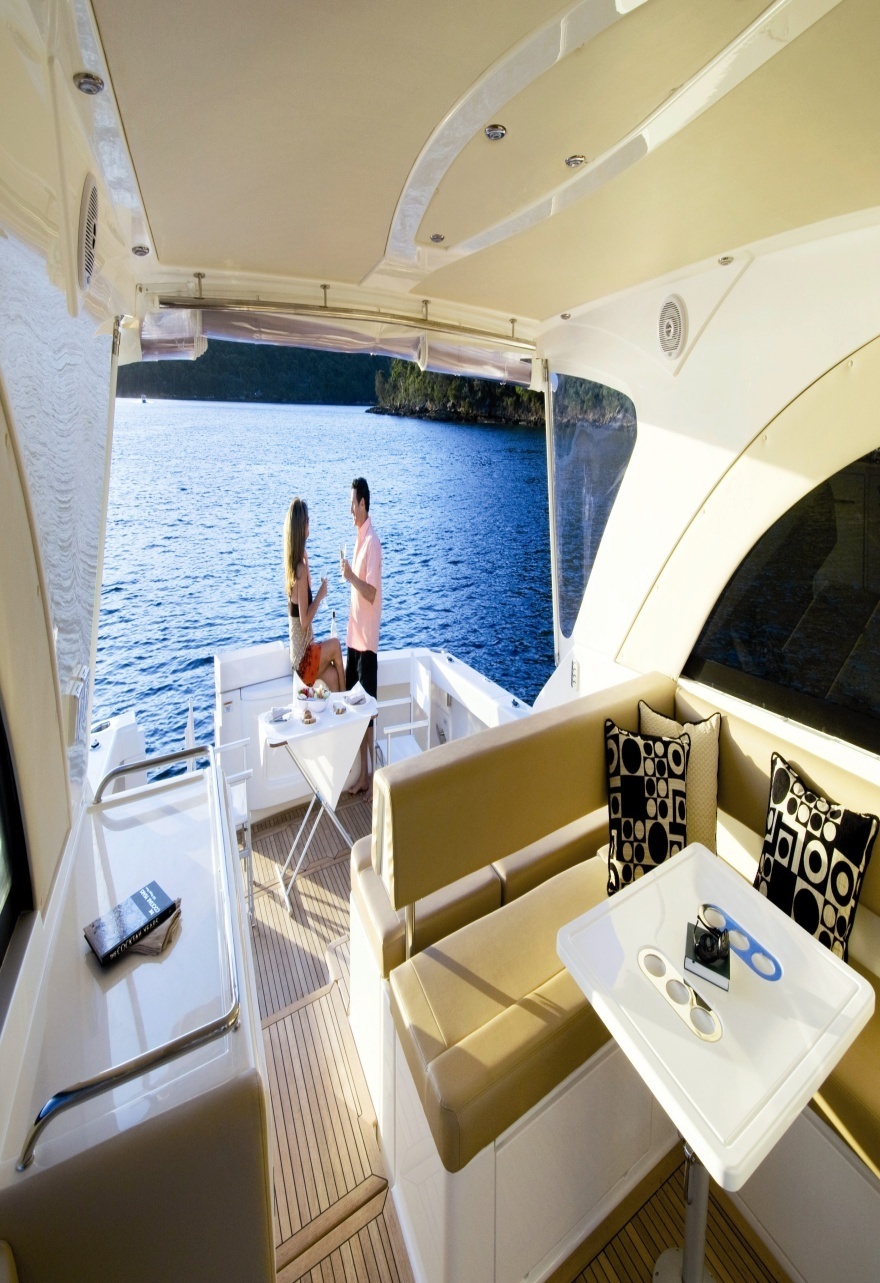 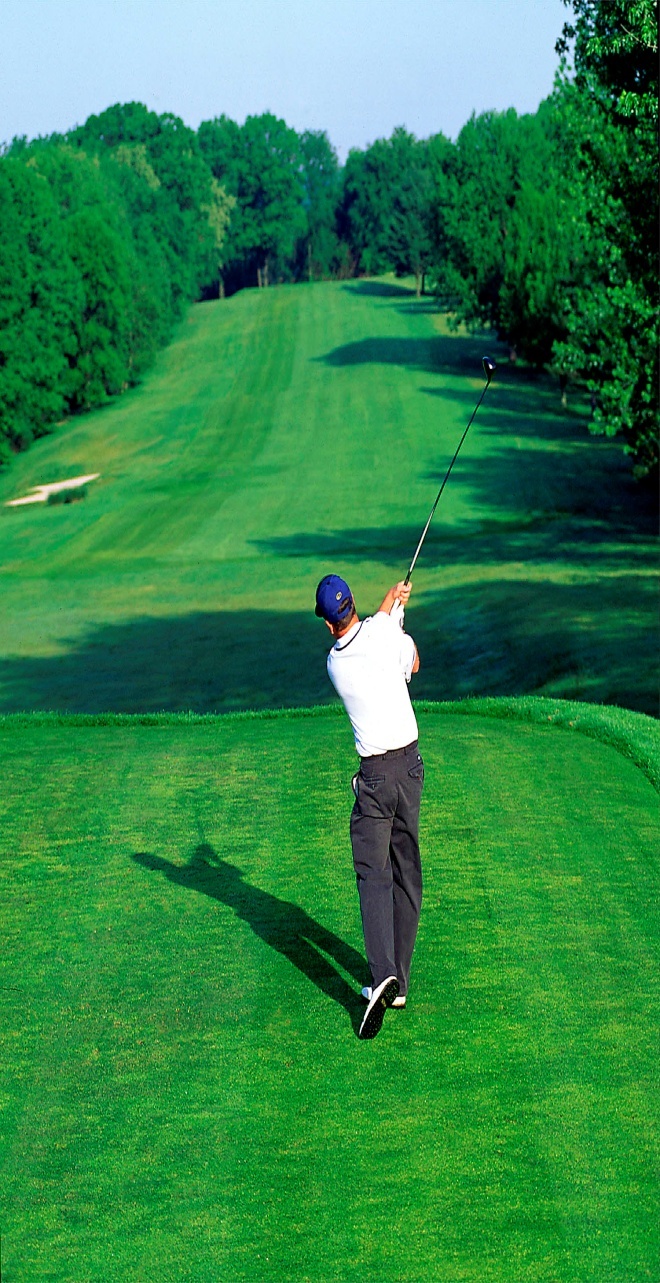 Contact~ +91-7044191339
42
www.smartindianshop.com
Thursday, September 24, 2015
BENEFIT OF NOMINATION:-
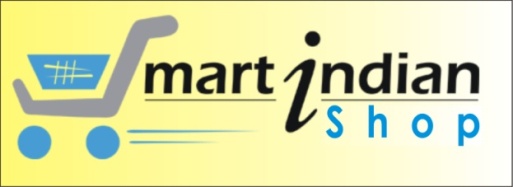 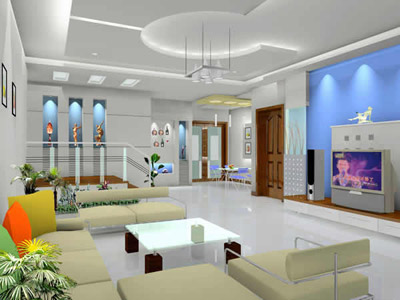 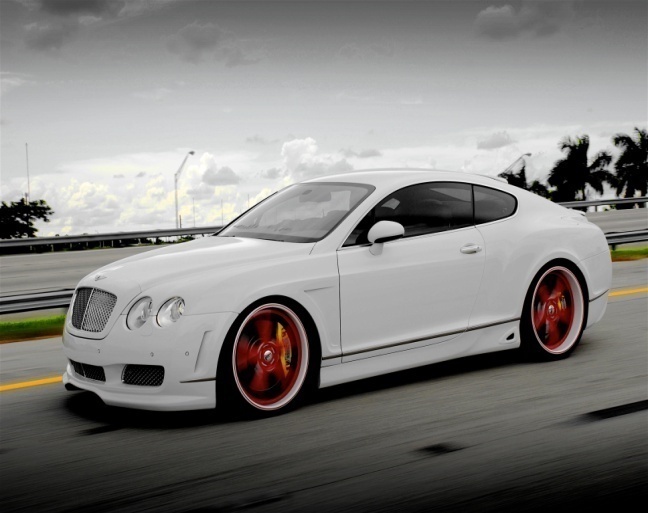 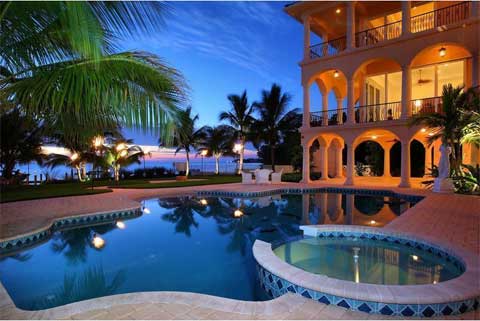 The www.smartindianshop.com Business Income is 
not only for you, but also for 
YOUR GENERATIONS TO COME!
What we believe:
If you are doing the same thing what you are doing all these years, you will get the same thing what you getting till date.
In order to get something more, you need to do something different…
!
43
www.smartindianshop.com
Thursday, September 24, 2015
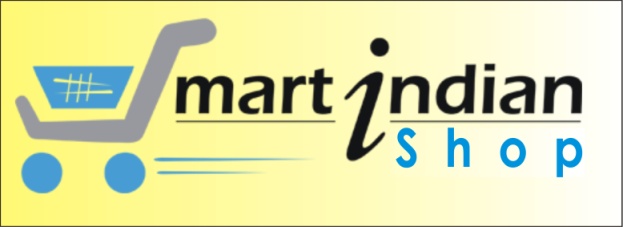 SMART INDIAN SHOP
Opportunity is never lost
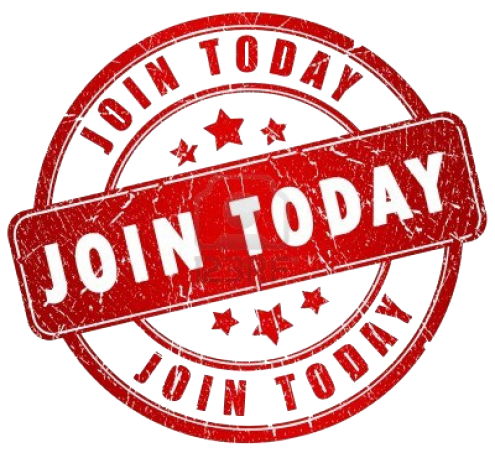 Your world will turn Today
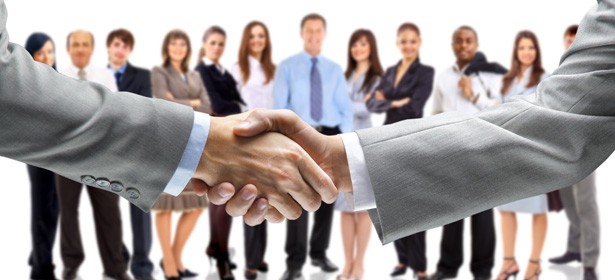 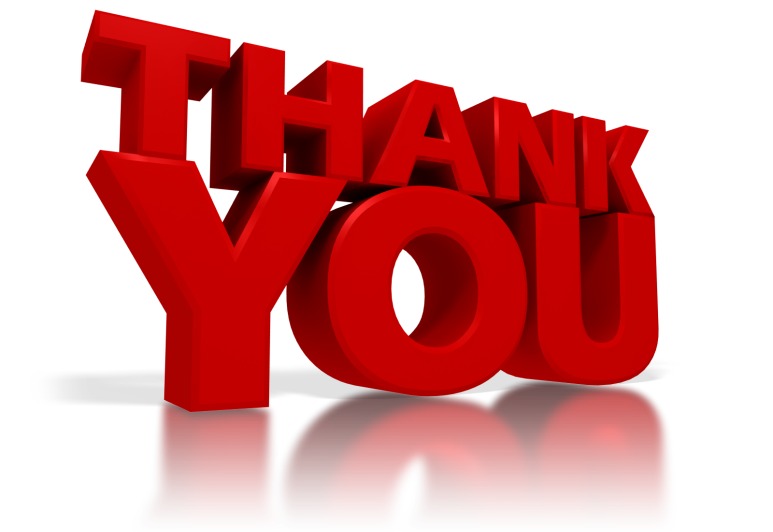 www.smartindianshop.com
44
Contact~ +91-7044191339
www.smartindianshop.com
Thursday, September 24, 2015